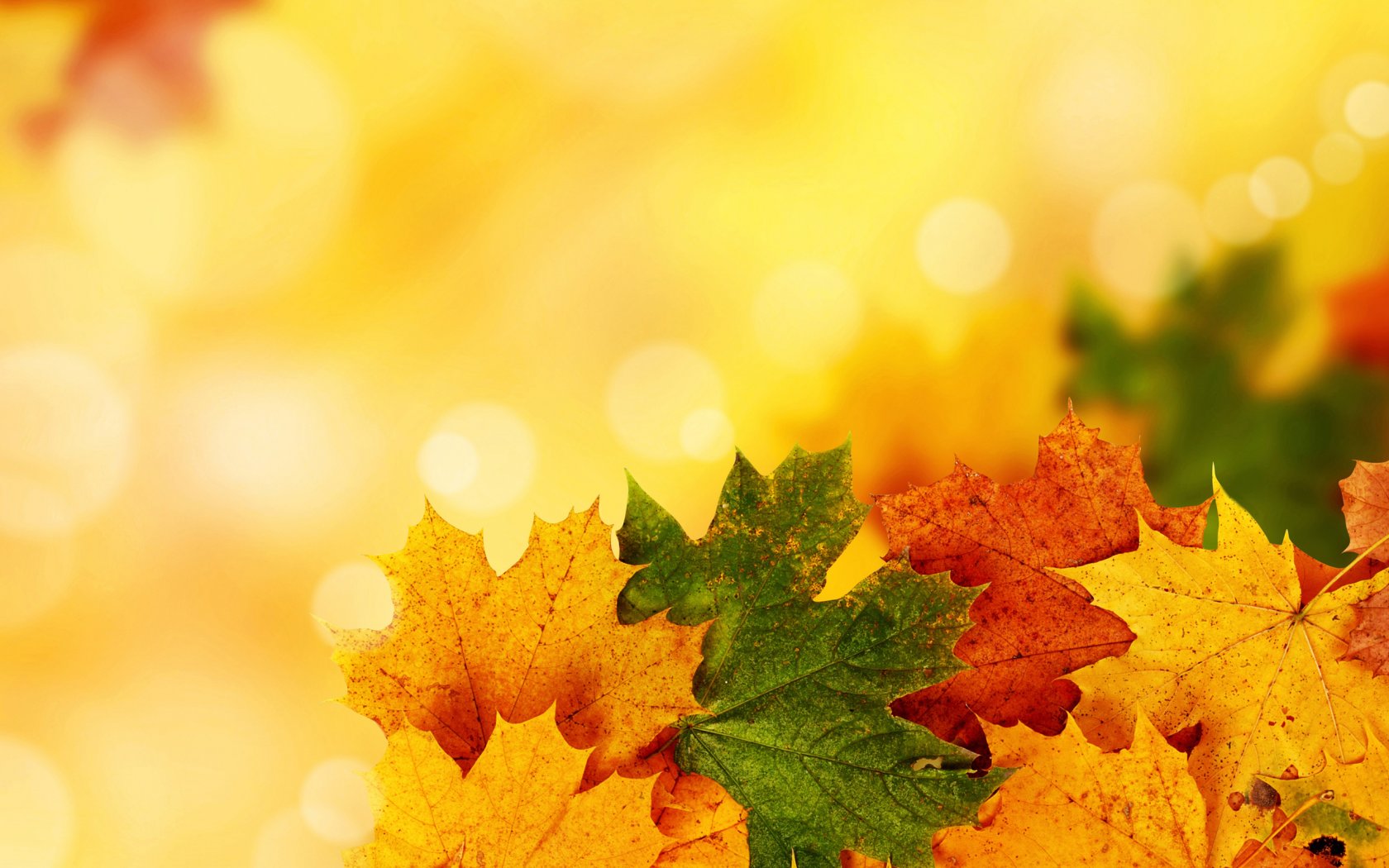 Презентация
Осень
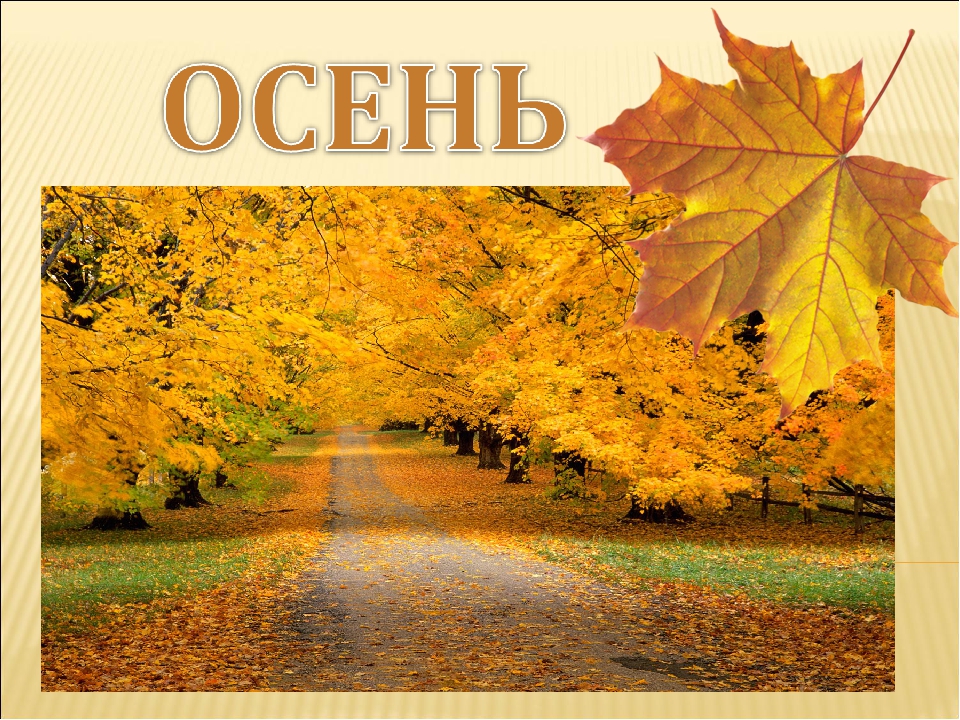 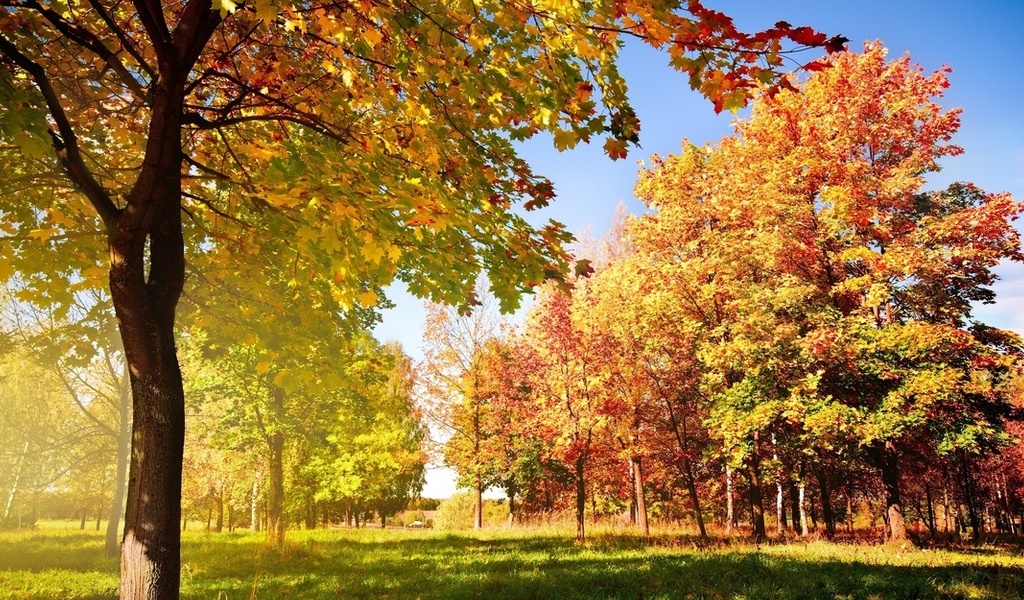 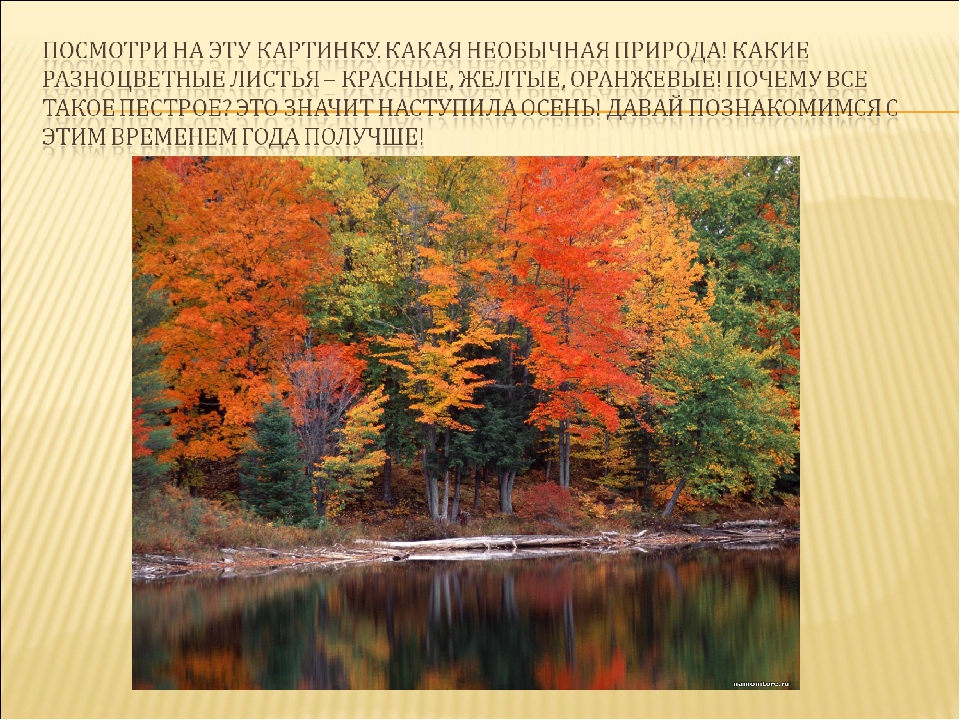 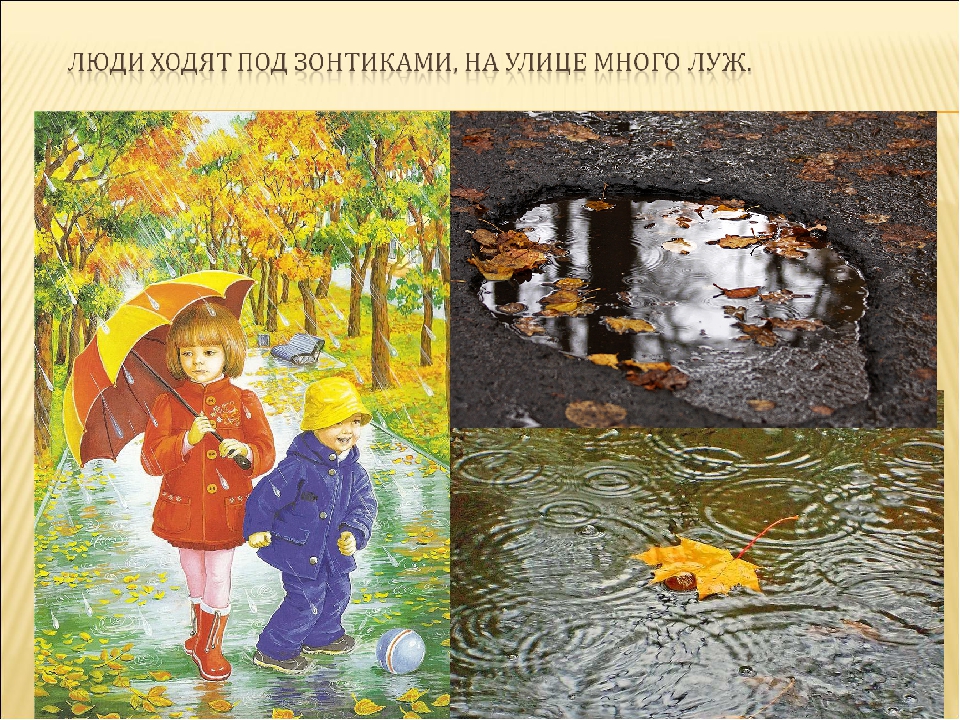 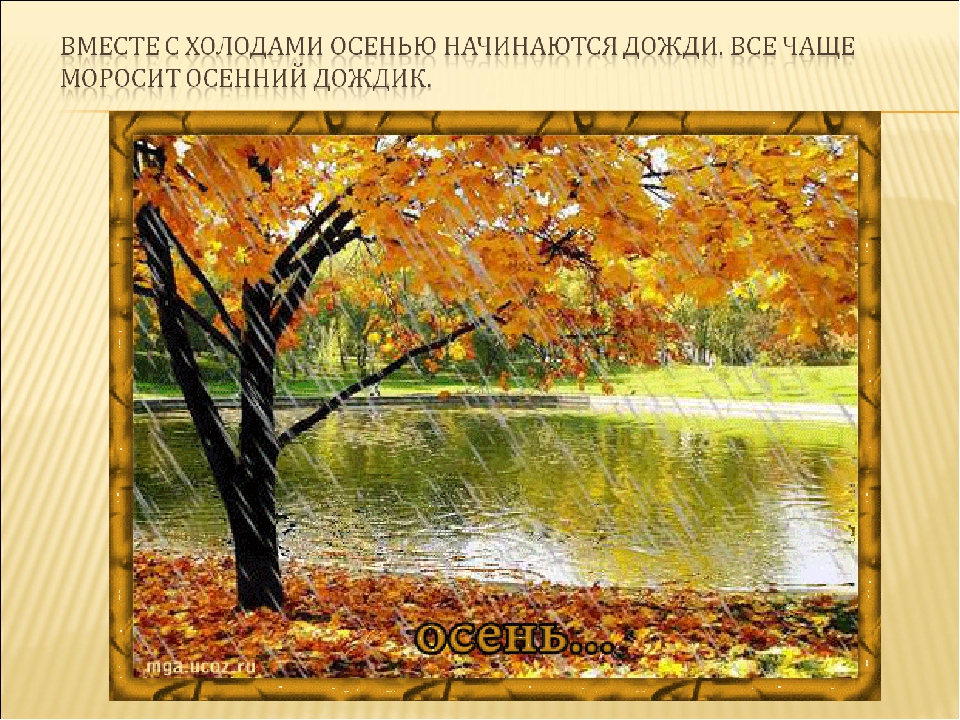 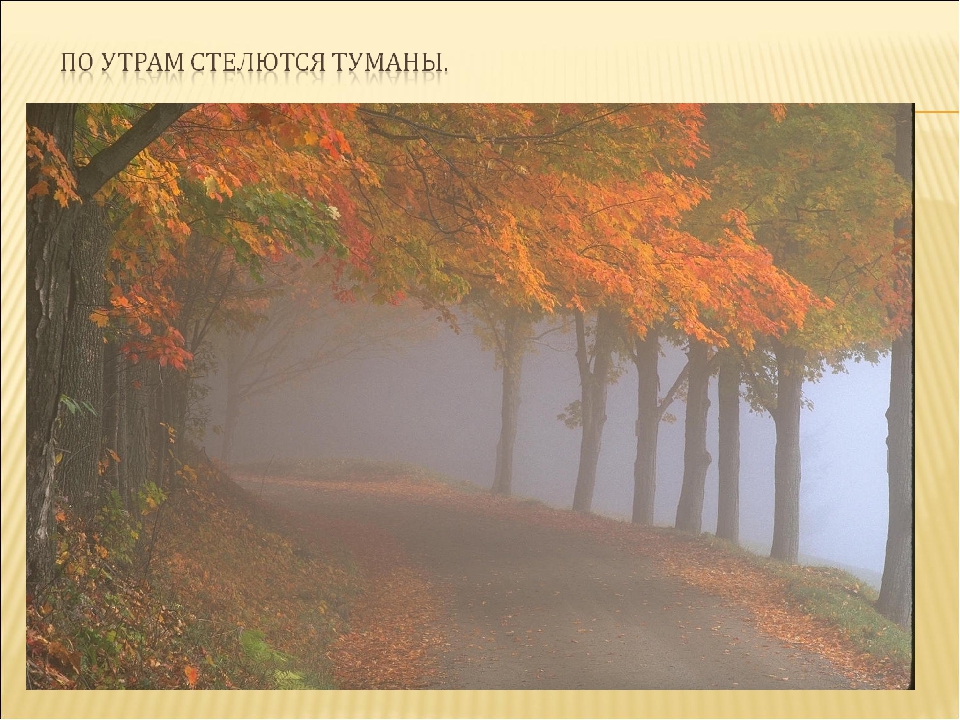 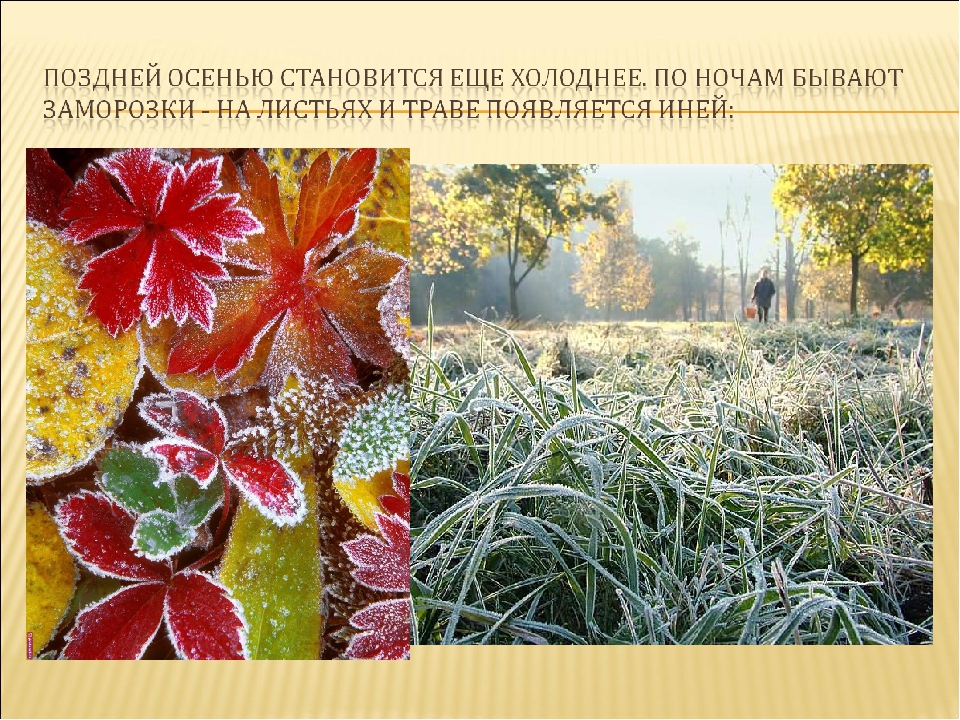 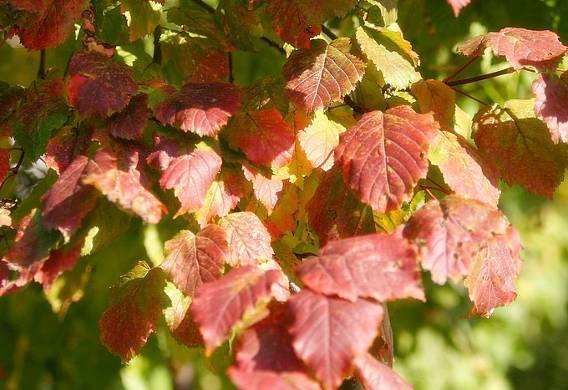 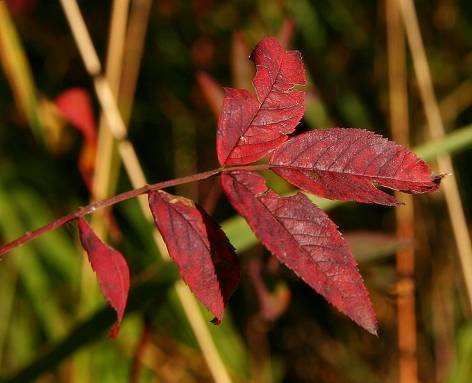 т
Литстья бывают красивого бурого цвета
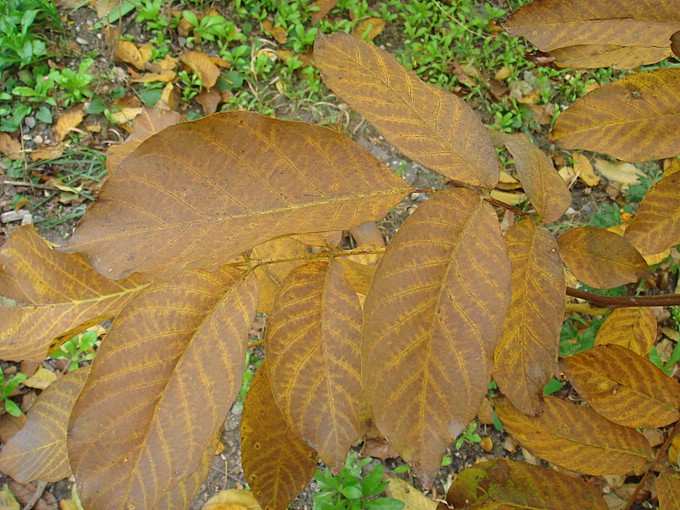 Коричневыми
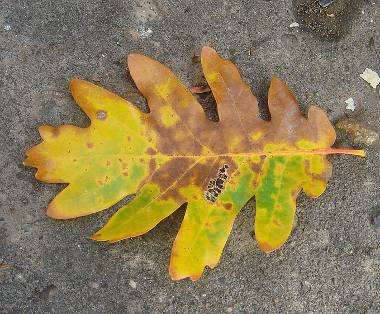 Бывают желтыми
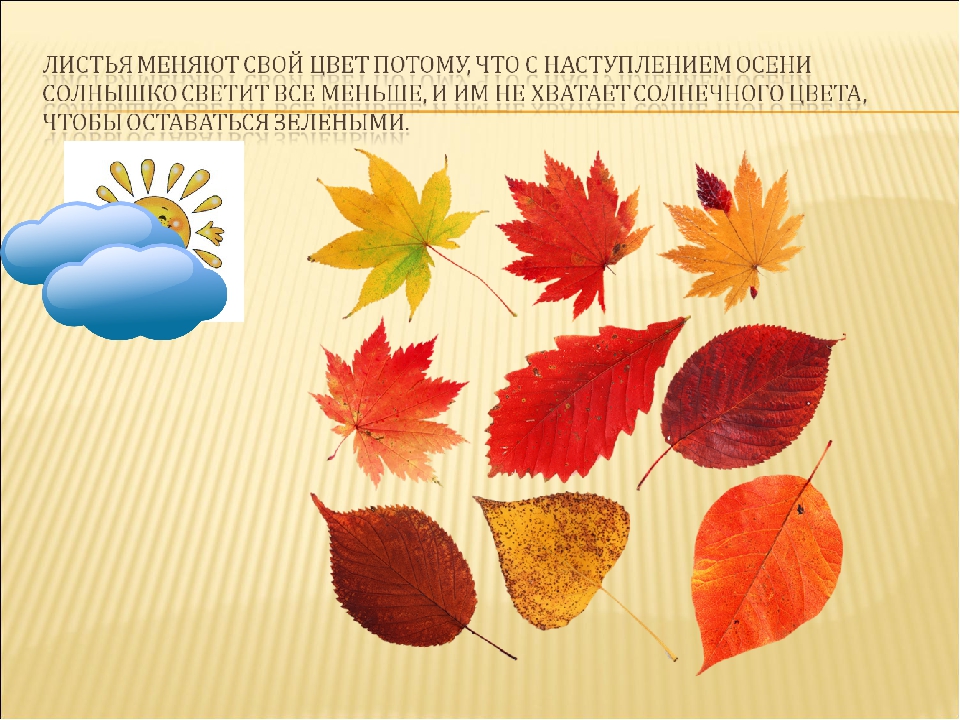 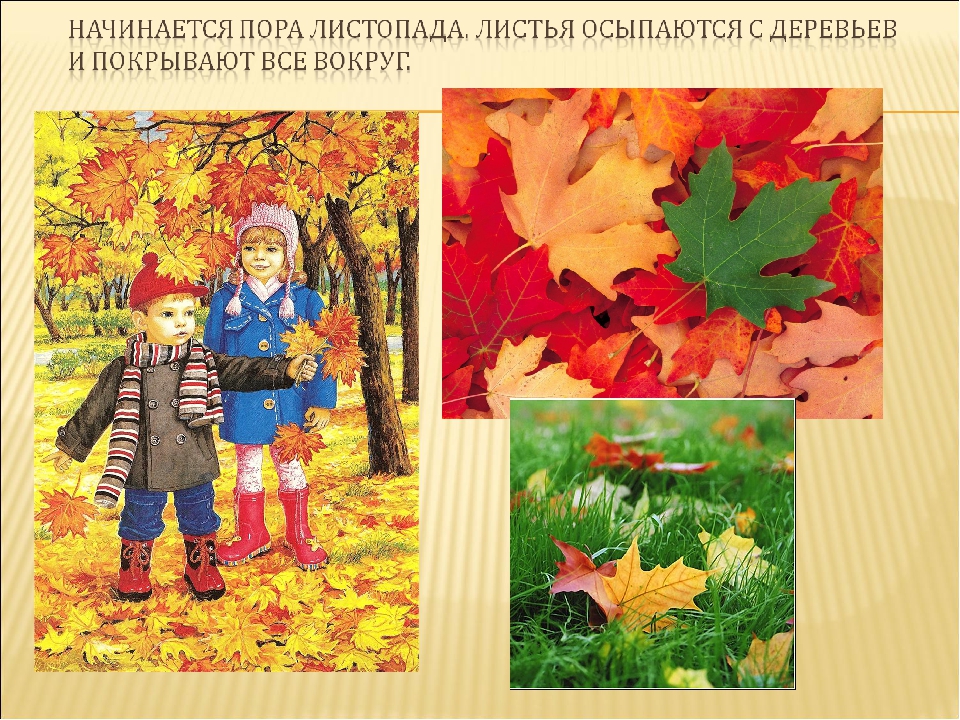 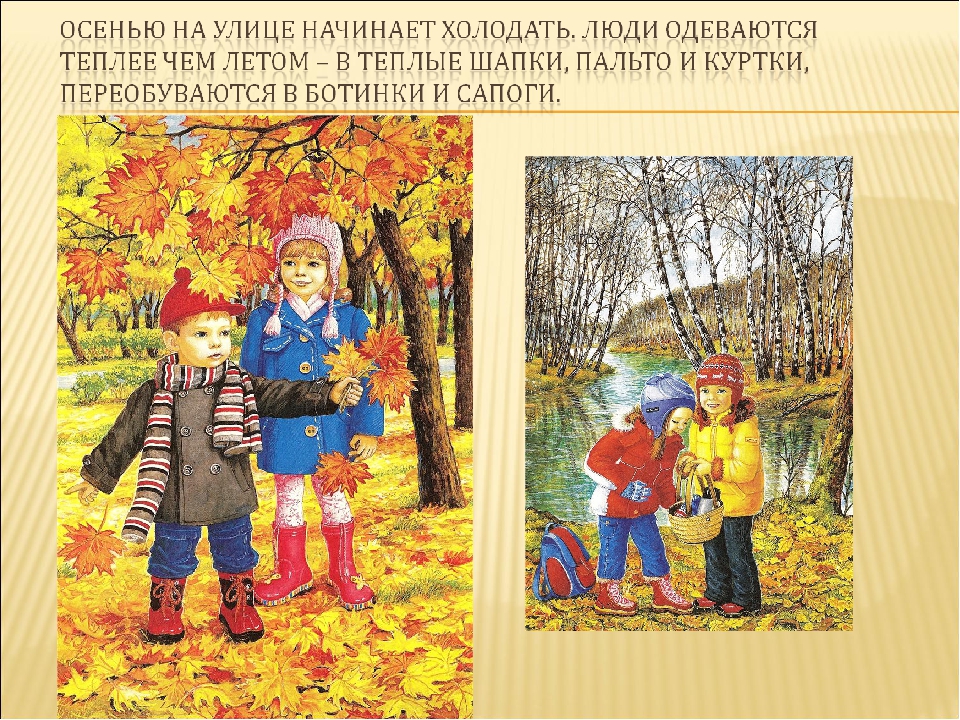